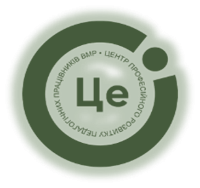 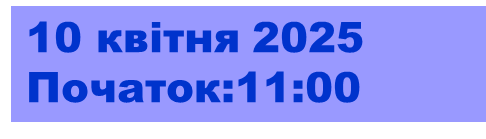 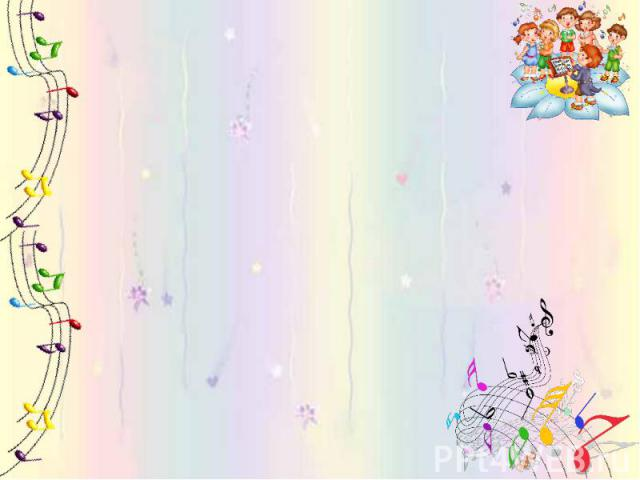 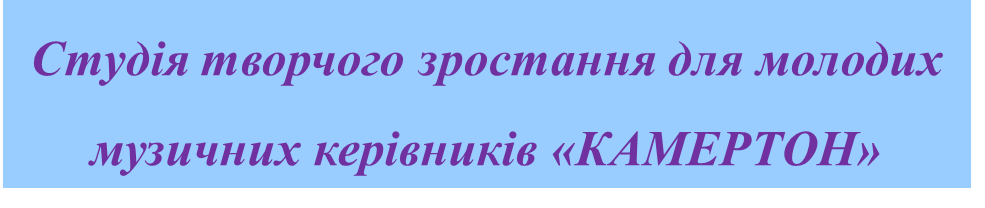 «Розвиток музично творчих здібностей дітей  за концепцією Карла Орфа»
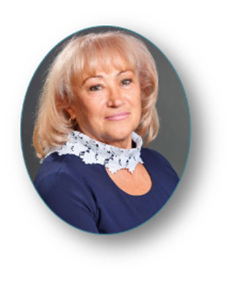 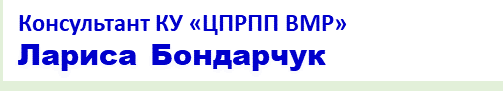 методика Карла Орфа:
видатний німецький педагог, музикант, композитор 
(10.07.1895- 29.03.1982)
сприяє розвитку музичних творчих здібностей;
самоствердженню особистості, самостійності;
свободі мислення;
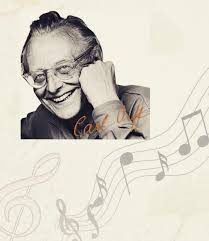 формує активну творчу музичну діяльності дітей дошкільного віку; 
виховує навички  творчого музикування, імпровізування, комбінування, вміння проявляти індивідуалізм, здатність до самовираження, розвиває уяву, фантазію
Розробив власну теорію музичної освіти
методика Карла Орфа:
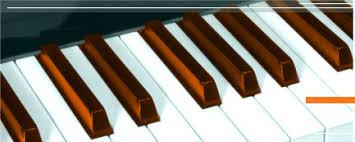 В основу системи закладені  методи активізації музичних творчих здібностей:
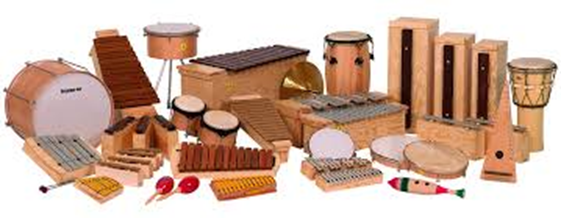 імпровізація,
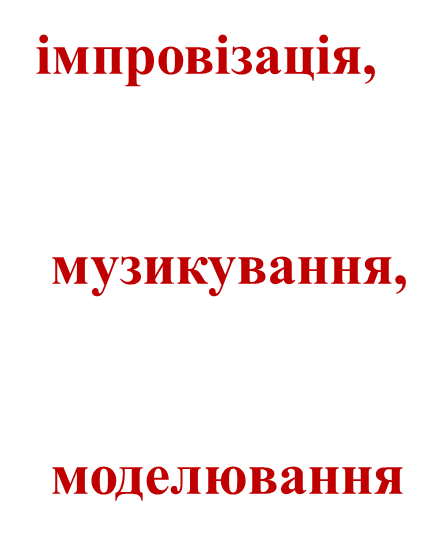 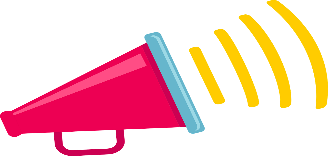 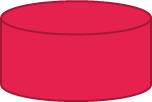 моделювання:
елементи мови музики,  темпу,
 розміру та темпу, 
звуковисотних відношень,    динаміки, фактури і партитури,   музичної форми
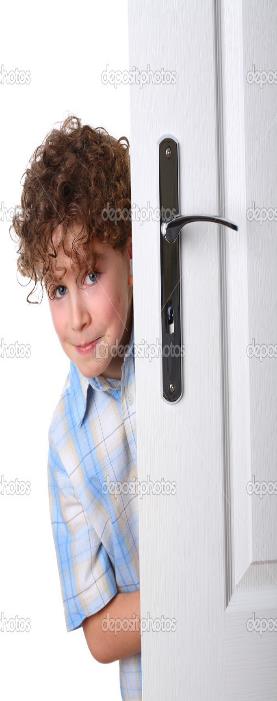 Карл Орф вважав:
Елементарна музична грамотність 
необхідна кожному
Потрібно лише своєчасно обережно допомогти дитині зазирнути за двері, де живе класична музика
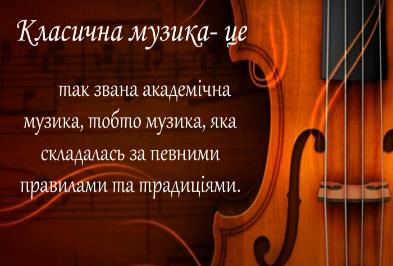 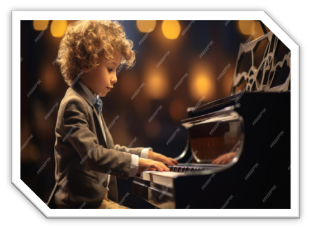 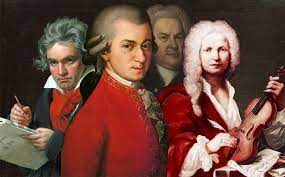 Музичнопедагогічна концепція Карла Орфа
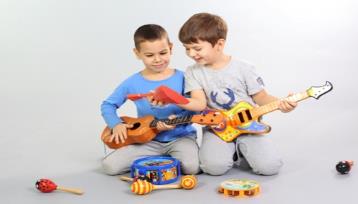 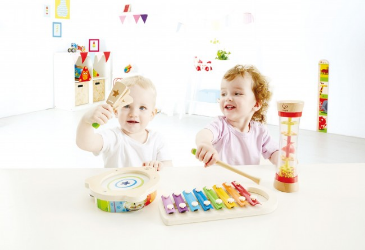 Здібності дитини розвиваються в процесі активної музичної діяльності
Система музичного виховання дітей, заснована на розвитку дитячої творчості
Правильно організувати і направити її з раннього дитинства, враховуючи зміни вікових періодів – завдання педагогів
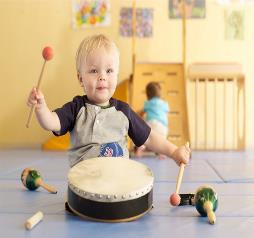 Адресована педагогам, що працюють з дітьми у сфері музичного виховання
Карл  Орф  і його   «Шульверк»
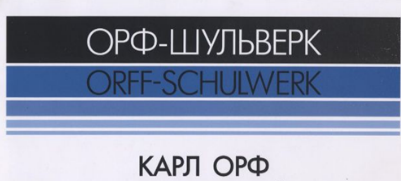 Педагогічні принципи збірки «Sсhulwerk» - навчати в дії
(sсhulen та wirken, що означає навчати і діяти)
практичний спосіб освітнього процесу через мистецтво та творчість
музики,
взаємозв’язок
рухів та мови
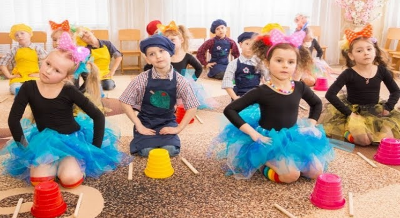 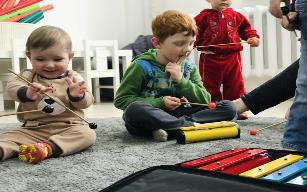 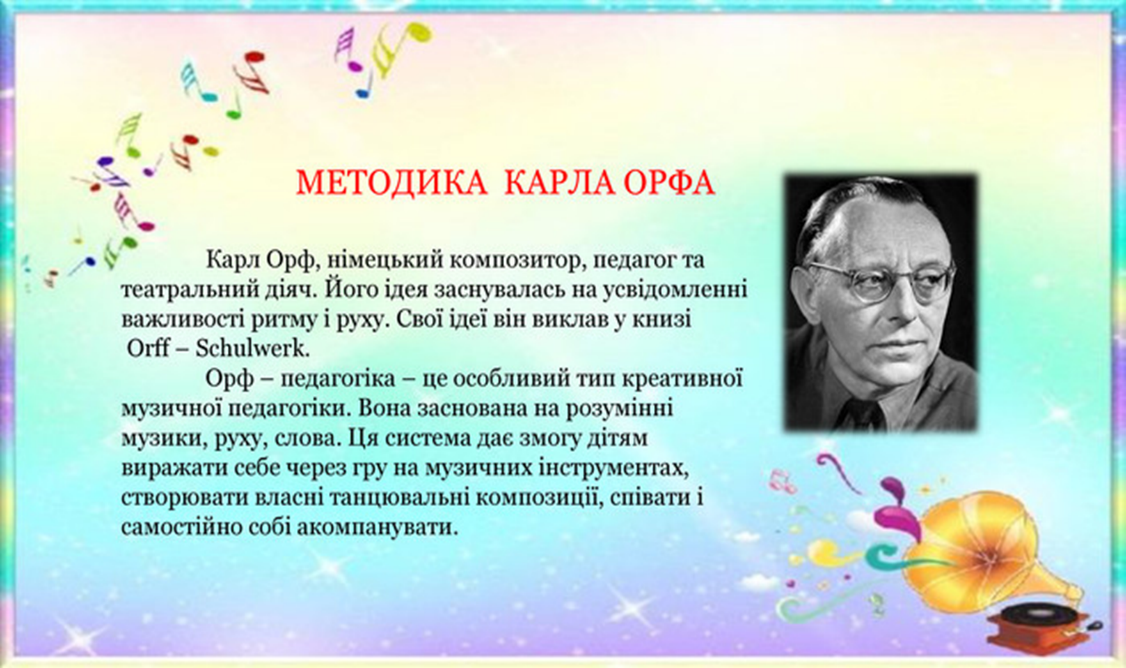 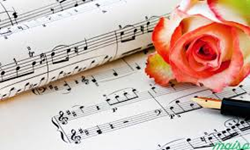 Карл  Орф  і його   «Шульверк»
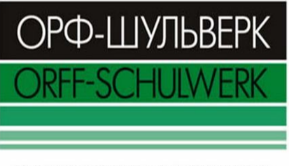 “Шульверк” не  підручник
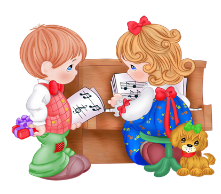 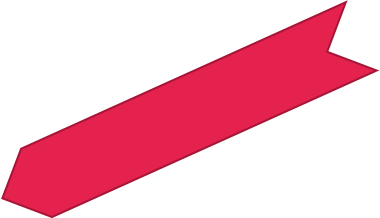 дидактична концепція, яка відкриває шлях до творчого підходу у процесі навчання музики
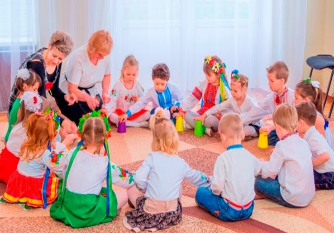 Початок шляху, його продовження, окремі етапи і тактика -  все це, на думку Орфа, повинно вирішуватись кожним педагогом окремо, складати його педагогічну творчість
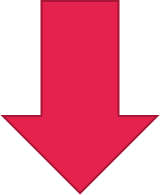 Педагог сам вибирає методику
Карл  Орф  і його   «Шульверк»
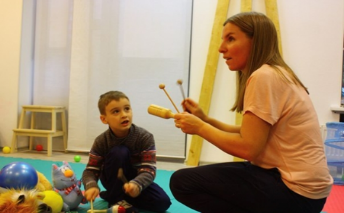 У сучасних реаліях все більше педагогів дошкільної освіти звертаються до практичної методики музичного виховання Карла Орфа
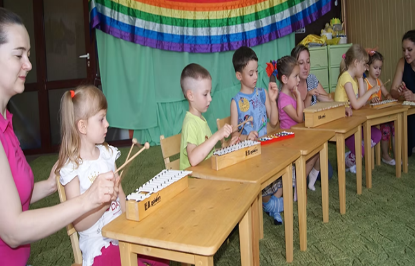 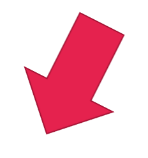 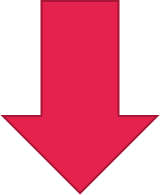 відповідність емоційному і психологічному розвитку дітей дошкільного віку
принципи доступності музичних творів
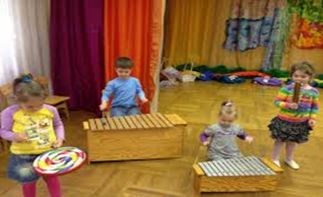 Основним призначенням занять за системою Карла Орфа є:
залучення всіх дітей до музики незалежно від їх здібностей, розкутості,індивідуально- творчих сил, 
розвиток природної музичності
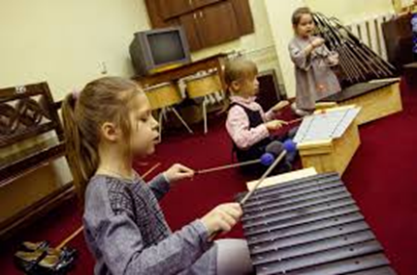 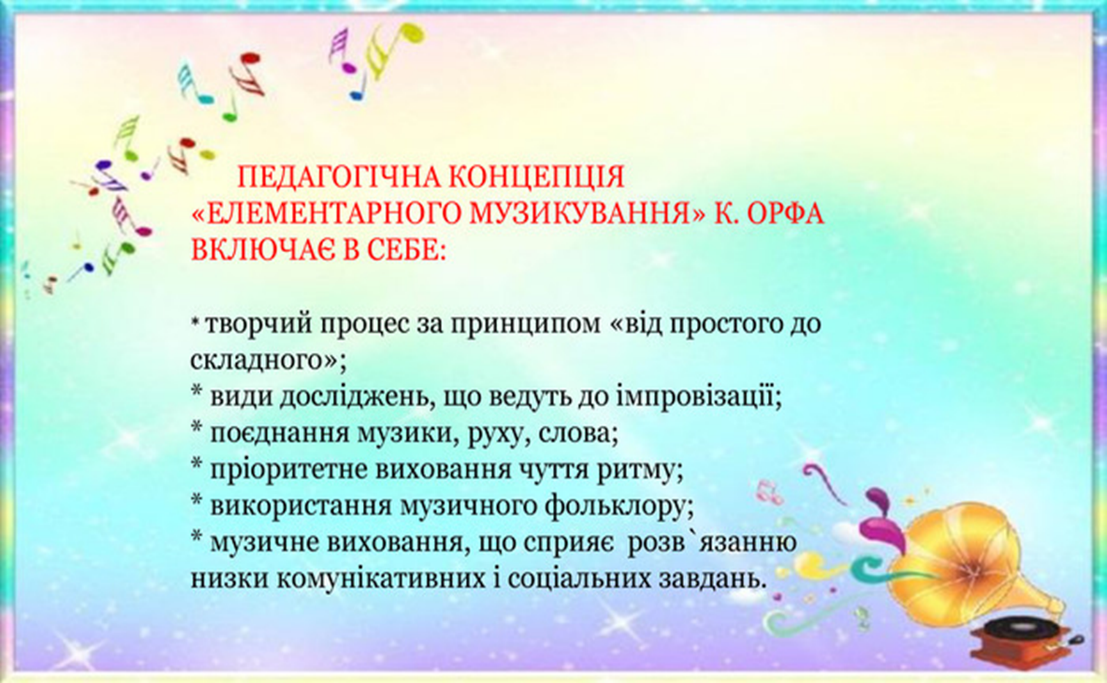 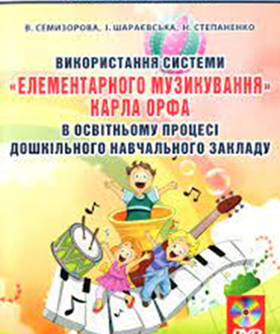 Розроблений Карлом Орфом спільно з Куртом Заксом (1881-1959) інструментарій склав основу дитячого оркестру
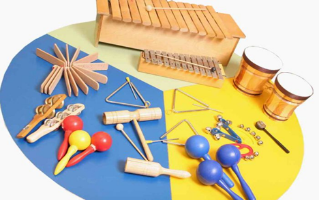 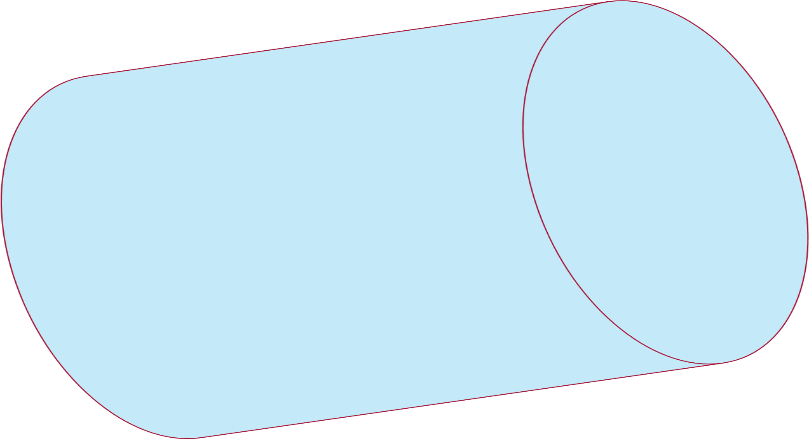 Інструменти школи Карла Орфа - це  спеціальний комплект ударних інструментів, основу якого складають ксилофони, металофони і глокеншпілі, 
різні шумові інструменти
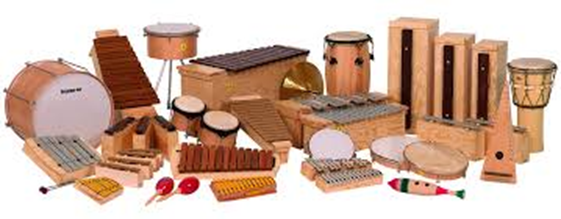 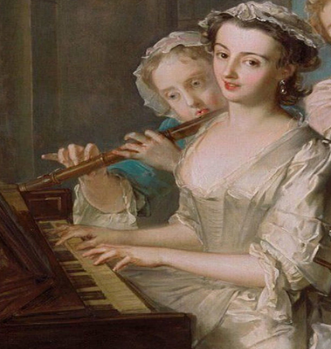 Карл народився в родині військового офіцера, де музика була невід’ємною частиною.  
На родинних вечорах виконувались  опери за роялем в чотири руки
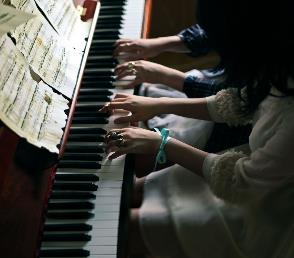 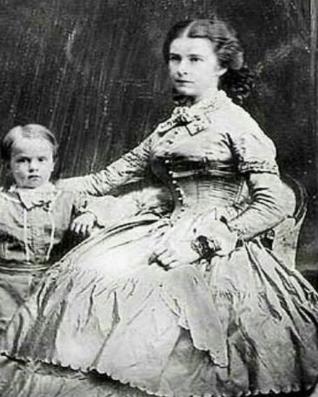 Двурічний  хлопчик  жваво цікавився  музикою й музичними інструментами. 
Згодом, спостережлива матуся помітила його здібності і всіляко сприяла розвитку творчого потенціалу сина
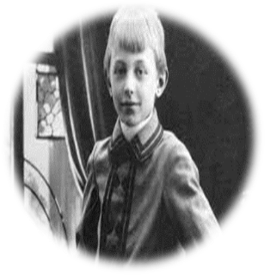 Свої творчі експерименти з ударними інструментами почав проводити вже в дворічному віці.
 Карлу не подобався тихий звук, який видавав рояль, коли малюк своїми слабкими пальчиками торкався до клавіш. 
Зрозумівши, що якщо удар буде сильніший, то і звук яскравіше, 
він стягнув з кухні молоток для відбивання м'яса
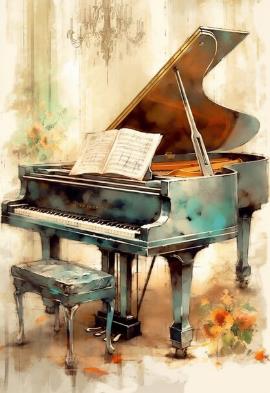 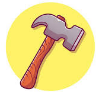 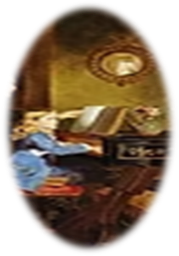 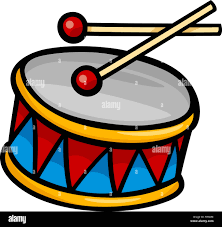 Роялю  пощастило: дитину відразу обеззброїли, як тільки він почав з усією силою бити калаталом по клавішах інструменту. 

Відразу після цього випадку батьки купили синові барабан.
Справжню популярність отримав завдяки кантаті «Carmina Burana», прем’єра якої відбулась  8 червня 1937 года у Франкфурті-на-Майні.
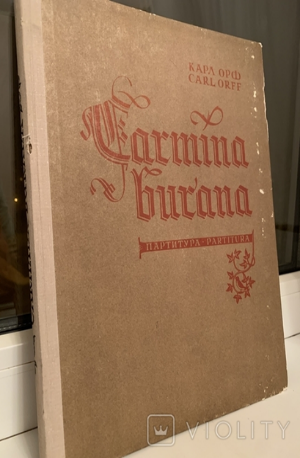 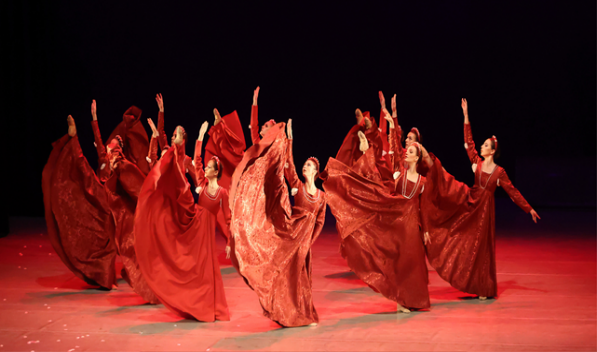 В перекладі звучить як «бойернські пісні»
Використані джерела:
1.	Коротко про методику К.Орфа http://oleksandria-dnz43.edukit.kr.ua/Files/downloads/pdf;
2.	Значення музично-педагогічної концепції Карла Орфа для розвитку творчих здібностей дитиниhttps://biggggidea.com/project/klyuchik-do-rozumu-dushi-i-sertsya/blog/2321;
3.	Система виховання "5 шляхів до музичної досконалості: Методи видатних педагогів. Карл Орф»  https://naurok.com.ua/sistema-vihovannya-5-shlyahiv-do-muzichno-doskonalosti-metodi-vidatnih-pedagogiv-karl-orf-435097.html
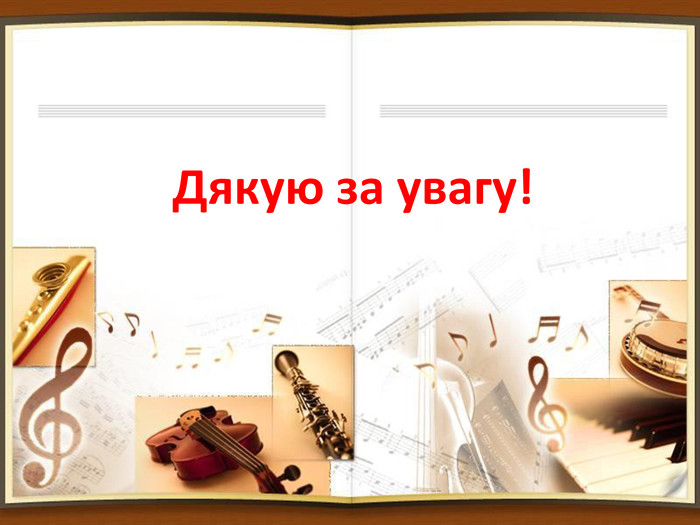